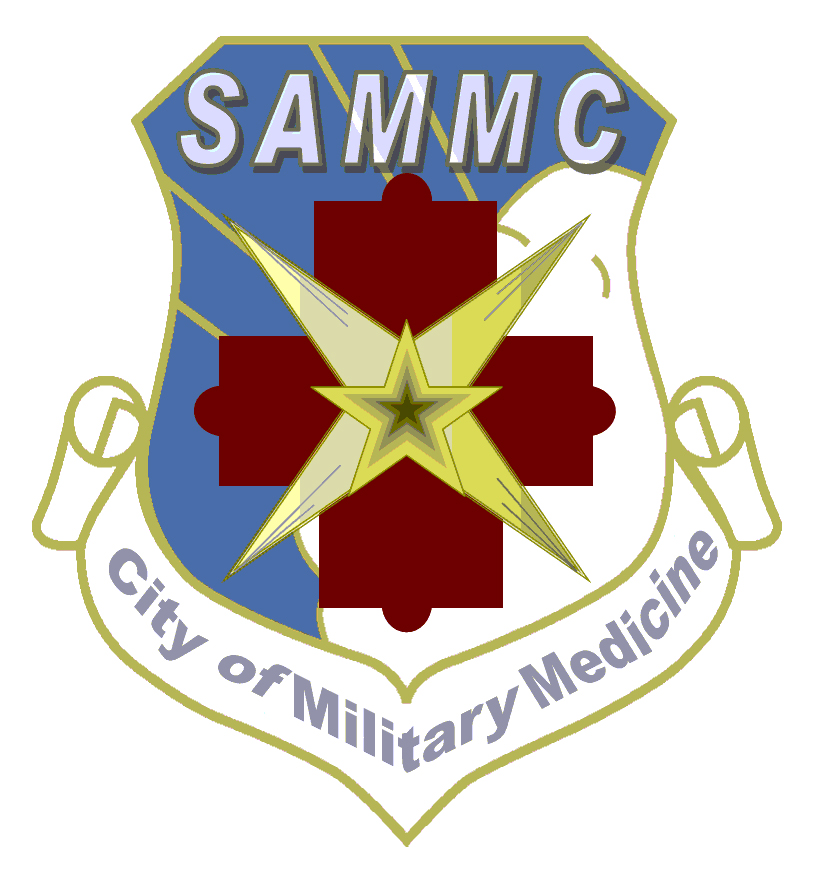 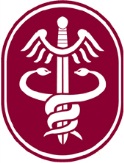 A Survey on the Educational Impact of a Resident Produced Emergency Medicine Education Podcast
Stephen M Carroll, DO, Robert E Thaxton, MD
Department of Emergency Medicine, San Antonio Military Medical Center, Fort Sam Houston, TX
Background
Results
Podcasts are a popular method of asynchronous learning among emergency medicine (EM) residents.  EM Basic is a free audio podcast created and produced by an EM senior resident.  Each episode discusses a common EM chief complaint at the level of a medical student or intern.  In addition, a blog associated with the podcast (embasic.org) allows listeners to leave feedback and download show notes.  EM Basic has 16 episodes to date with over 28,000 downloads from six continents.  The blog averages 45 pages views per day since inception.
Objective
Quantify the educational impact of EM Basic by surveying its listeners.  Statistics regarding the popularity and subjective quality of the podcast are also reported.
Methods
Listeners of EM Basic were asked to complete an anonymous 10 question survey regarding the first 10 episodes.  Paper surveys were distributed to our residency and an internet survey was publicized through the podcast and the EM Basic website.  The survey asked for the listener’s level of training, how useful they found the podcast, and how many times the podcast assisted them during a clinical shift.  Each subjective question was scored on a 1 to 10 scale. The survey also asked participants to suggest ways of improving the podcast.  Subjective data in the form of user reviews and ratings were obtained from iTunes™.
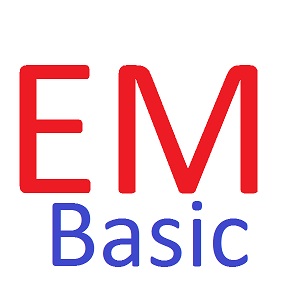 Conclusions
A podcast created by an EM senior resident can have a positive educational impact and be well received
Listeners to EM Basic can identify specific instances where the podcast assisted them during clinical practice
While limited by sample size (n=5), EM Basic may have a larger impact on third year medical students given the increased frequency at which they apply what they learn from the podcast (average 7 vs. 3.1 instances reported)
Although it was intended for medical students and EM interns, EM Basic serves a wide variety of healthcare professionals given that 28% of the responses were from transitional year interns and various other healthcare professionals
When starting a podcast, it may be helpful to international listeners to include generic drug names and use a slower pace of speaking
Being featured on iTunes™ or a well established EM blog may significantly increase podcast downloads and subscribers
Featured on the “New and Noteworthy” section for medical podcasts on iTunes™
Ratings and Comments
48 “5 star” ratings and 1 “4 star” rating on iTunes™
“…clear, concise, and very easy to understand”
“As a third year med student, it’s hard to find “basic” blogs out there on EM, so this has been a great find…”
“This should be a required primer for all new docs”- Dr. Rob Orman, creator of the ERCast podcast
International listeners requested the use of generic drug names and for a slower pace of speaking
Total downloads (as of 3/12/2012)- 28,574 (Average 125 downloads per day)
Total page views on embasic.org-  10,257 (Average 45 page views per day)
Show notes downloads- 3,851
The view(s) expressed herein are those of the author(s) and do not reflect the official policy or position of Brooke Army Medical Center, the U.S. Army Medical Department, the U.S. Army Office of the Surgeon General, the Department of the Army, Department of Defense or the U.S. Government.